Оцінка програми житлових субсидій в контексті доступності для бідних верств населення
Загальна оцінка програми житлових субсидій, 1999-2023 рр.
Рівень охоплення бідних програмою субсидій, %, 2013 р.
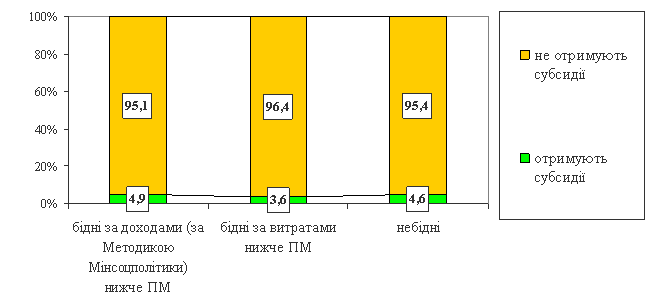 Основне питання:
Чому бідні не потрапляють до програми житлових субсидій
Гіпотеза 1. Бідні не приходять за субсидіями, оскільки отримують пільги на ЖКП та паливо
Лише кожне п’яте домогосподарство (21,3%) серед бідних, що не потрапляє до програми субсидій, отримує пільги. Відповідно, 78,7% українських бідних домогосподарств сплачують за товари та послуги житлово-комунальної сфери в повному обсязі
Бідні д/г, які не отримують ні пільг, ні субсидій, хто вони?:
Переважно жителі невеликих населених пунктів (43,4% мешканці сіл та 30,2% - малих міст)
Переважно це сім’ї з дітьми (64,1%), пенсіонерські д/г складають лише 9,2%, а д/г з одних працездатних – 16,5%

Отже, бідні сім’ї, які не потрапляють до програми субсидій, 
в переважній більшості не отримують пільги
Гіпотеза 2. Бідні, які не отримують субсидій, не мають на них потенційного права
Витрати на товари та послуги житлово-комунальної сфери бідних, які не отримують субсидій, в середньому складали 10,7% сукупних витрат.
В 2013 р. серед бідних, які не отримували субсидій, домінуюча частка не мала на це потенційного права (79,3%). Тільки кожне п’яте (20,3%) домогосподарство, яке перебуває у лавах бідних і не отримує субсидію, має реальне право на цей вид соціальної підтримки (для 85% з них діє десятивідсотковий поріг і для 14,5% - п’ятнадцятивідсотковий)
Отже, бідні, які не отримують субсидії, в переважній більшості не мають на них потенційного права 
через низький рівень житлово-комунальних витрат 
(традиційно вони мешкають у житлі малого розміру та/або позбавленого багатьох комунальних зручностей)
Гіпотеза 3. Домогосподарства, які мають потенційне право на субсидії і не використовують його, насправді отримують достатні доходи і не потребують допомоги
В Україні частка домогосподарств, витрати яких перевищували доходи (за Методикою) в два та більше разів складала у 2013 р. 6,3% (або 1 061,4 тис. домогосподарств).
Серед домогосподарств, які мають право на субсидію, але не отримують її, лише кожне дванадцяте домогосподарство (8,2%) мало витрати вдвічі вищі за доходи.
Лише 40 896 (або 0,2%) домогосподарств України володіли одночасно такими характеристиками: були бідними, мали потенційне право на субсидію, не отримували субсидію, мали витрати вищі за доходи. 
Отже, дане припущення не може бути вичерпним поясненням низького рівня охоплення бідних субсидіями
Гіпотеза 4. Цільовий контингент визначається неточно через проблеми методичного характеру
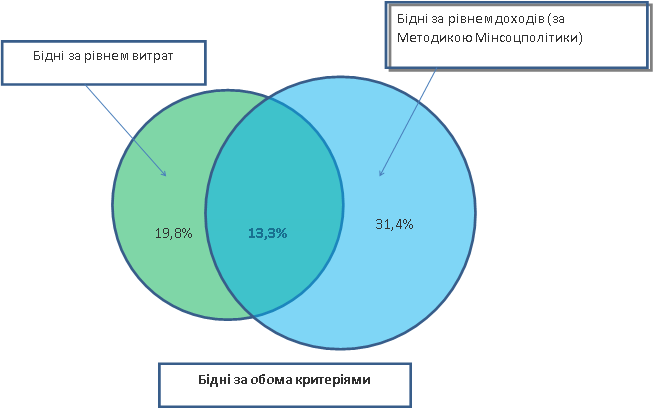 Отже, програма субсидій, як і інші адресні виплати, стикаються з проблемою неправильного визначення реального доходу сім’ї (домогосподарства), і відповідно, не завжди орієнтовані на дійсно бідні контингенти
Гіпотеза 5. Значна частина домогосподарств не бере участі у програмі житлових субсидій через те, що розмір потенційної субсидії буде замалим
Серед бідних домогосподарств 20,3%  (553 тис.), маючи право на субсидію, не отримують її.
Якщо припустити, що розмір субсидії, менший від 50 грн. на місяць, сприймається надто малим, то лише 22% домогосподарств із зазначеного контингенту не звертаються за отриманням субсидії через цю причину. Це складає 121,8 тис. домогосподарств, або 4,4% від усіх бідних домогосподарств.
Таким чином, замалий розмір субсидії не може бути вагомою причиною незвернення бідних для отримання субсидії
Висновки
Правила участі в програмі житлових субсидій орієнтовані не стільки на підтримку малозабезпечених верств населення, скільки на допомогу тим, хто має витрати на ЖКП та паливо відносно високі порівняно з доходами. Це є основною причиною низького рівня охоплення бідних програмою.
Недосконала методика розрахунку доходів претендентів на адресні види допомоги і відсутність дієвого механізму перевірки та контролю матеріального стану претендентів призводить до зміщення цільового контингенту, тобто програма завідомо орієнтована не на ті контингенти, оскільки реальні ресурси одних домогосподарств занижуються, а інших – завищуються. Така ситуація призводить до високих помилок включення і виключення.
За існуючої інформаційної бази ми не можемо оцінити рівень поінформованості населення щодо субсидій, а також не можемо врахувати вагомість та специфіку суб’єктивного фактору